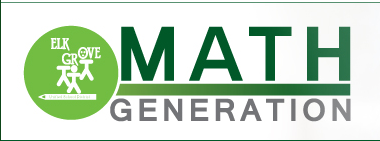 Site Collaboration:    Math Talks
[Speaker Notes: Welcome - Dianne]
What are Math Talks?
What do you notice or wonder?
Which one doesn’t belong?
Dot Talks
Number Talks
Where did we start?
Would you rather?
[Speaker Notes: Doug

Strategy for engagement, curiosity, flexibility, student discourse, making student thinking visible

Zero in on WODB and Number Talks for demos]
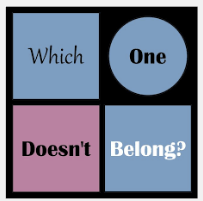 www.WODB.ca
[Speaker Notes: Doug]
Which one Doesn’t Belong?
[Speaker Notes: Doug

With teachers:  use 4 corners
With students:  use SMOYF]
Which one Doesn’t Belong?
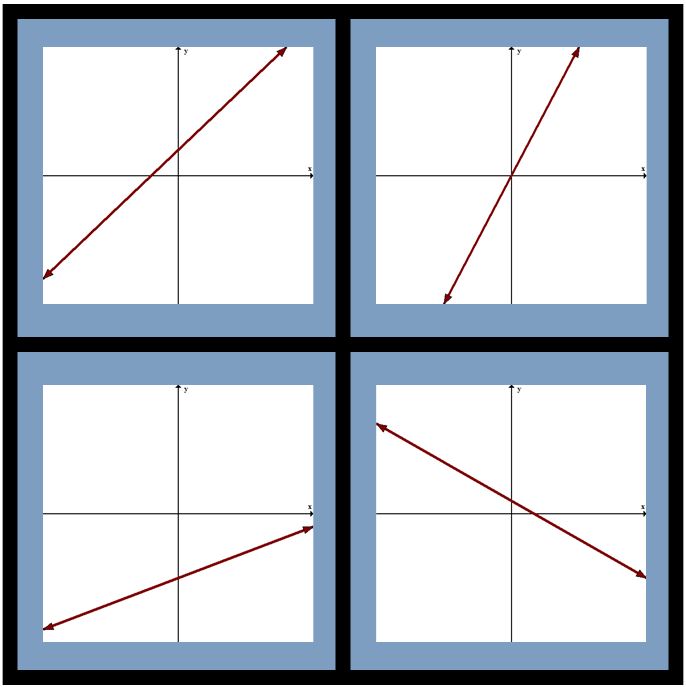 2
1
4
3
[Speaker Notes: Deb

When might you use this type of math talk?]
What do you notice or wonder?
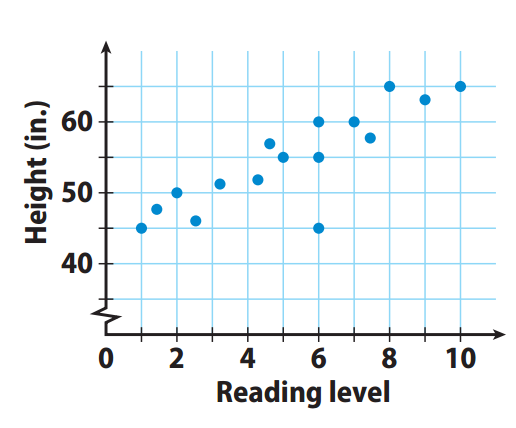 [Speaker Notes: Deb
Scatter plots, association, outliers, graph break
5 min
Thumbs up – think time and then share whole class.
What if someone makes a prediction that is wrong?

When might you use this type of math talk?]
Tell me what you know.
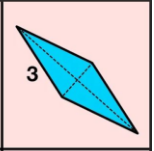 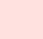 [Speaker Notes: Deb

5 min
Thumbs up – think time and then share whole class.
What if someone makes a prediction that is wrong?

When might you use this type of math talk?]
Where did we start?
Joe simplified an expression and got a result of 4x2.  What was the original problem?
[Speaker Notes: Deb

5 min

When might you use this kind of math talk?

I’ve seen teachers do this as a whip around – no recording]
Would you rather…?
Would you rather be paid with Option A or Option B for taking your sibling trick-or-treating?
Option A
Option B
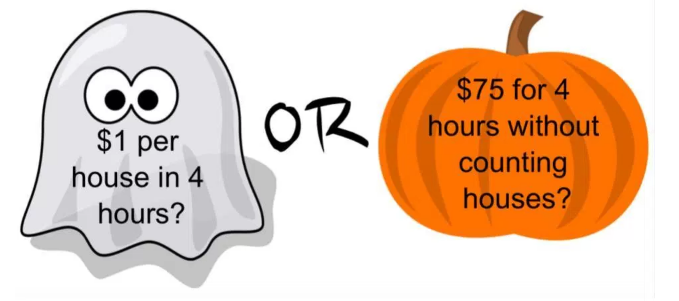 [Speaker Notes: Deb]
Then…What are Number Talks?
Number sense
Place Value
Fluency 
Properties
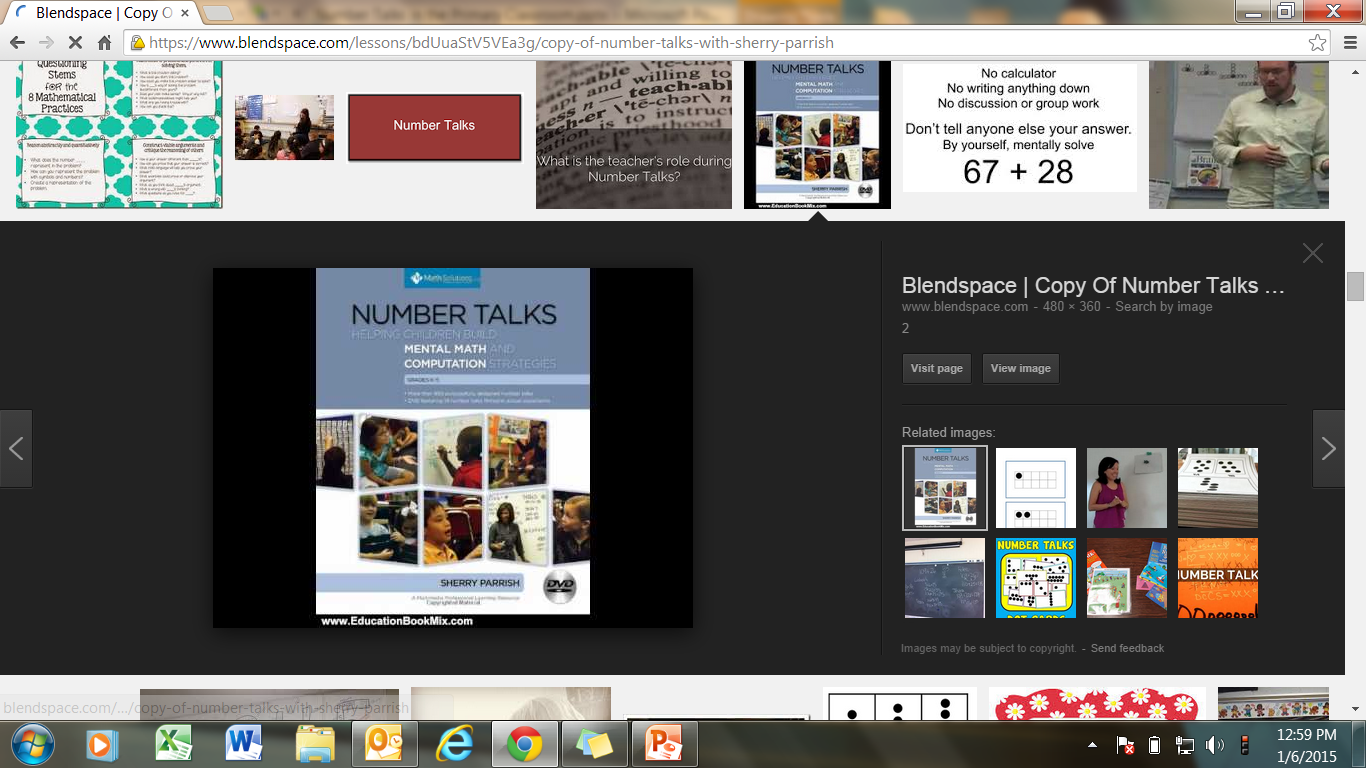 [Speaker Notes: Kathy]
Design of Number Talks: Strings
Designed to build mental facility with a computational strategy and concept.
Starts with small numbers to emphasize strategy and build confidence.
Consists of a series of 3-5 related computational problems.
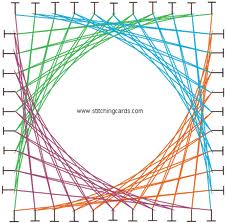 [Speaker Notes: Kathy]
Focus Areas
Addition
Subtraction
Multiplication
Division
Fractions, Decimals, Percent
Integers
Exponents
Proportional Reasoning
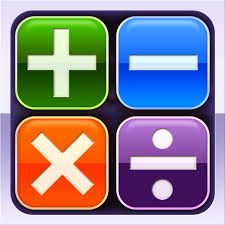 [Speaker Notes: Kathy]
Strategies
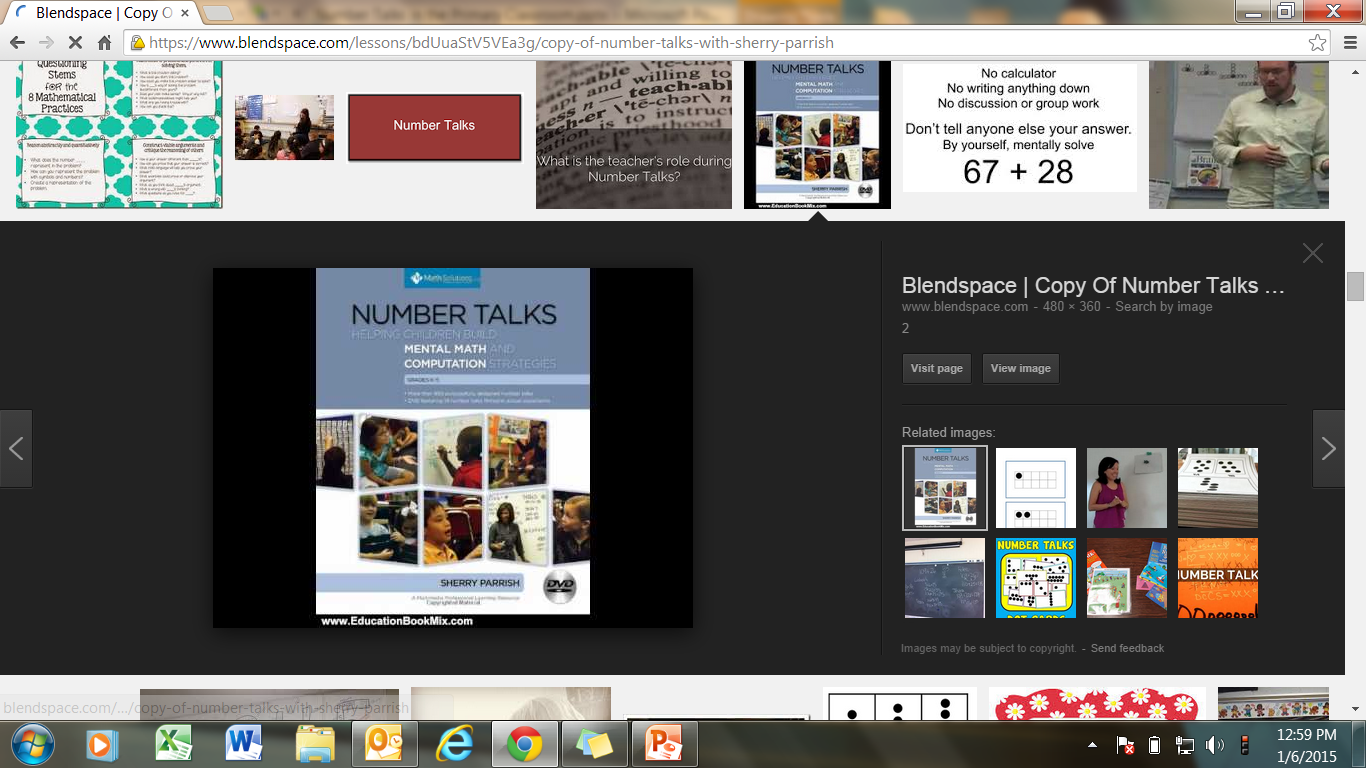 Friendly/Landmark Numbers
Doubles/Near Doubles
Breaking numbers into place value
Adding Up
Adjusting One Number
Partial Products
Doubling/Halving
Partial Quotients
Decomposition
Compensation
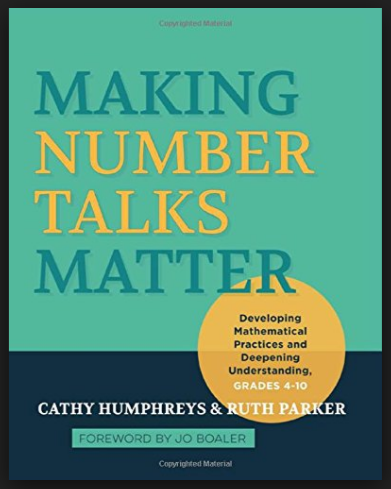 [Speaker Notes: Kathy]
Number Talk Classroom Procedures
Gather at the board or in seats
Solve problem mentally
Show you are thinking by putting fist to chest
Put thumb up when you know answer
Put two fingers up if you have more than one way to solve the problem
Partner talk (consideration)
Field responses---just the answer
Call on students to explain their thinking
Script answers
[Speaker Notes: Kathy

Physical consideration:   keeping each problem and responses on board

Consideration:  scribing the strategies used]
Number Talks
What is 50% of 140?
What is 10% of 140?
What is 5% of 140?
What is 35% of 140?
What is 17.5% of 140?
[Speaker Notes: Kathy, Deb]
Dot Talks
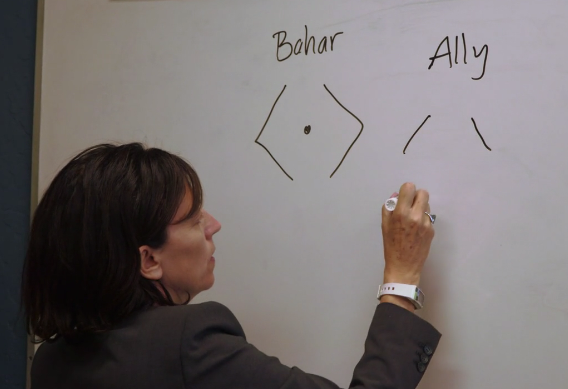 [Speaker Notes: Deb
 
 
 
Note: She modifies the number talk method a bit here—we’ll have you discuss why you think she may have done it a bit differently. 



At the beginning of this presentation, you saw Ruth say that dot talks worked with high school students.  In the book, the authors say that all math talks should start with dot talks. I watched a Jo Boaler video https://www.youcubed.org/jo-dot-card-number-talk/
 and didn’t think these would work for secondary students….. My experience….. See next slide]
Things to Remember
Encourage students to try someone else’s method on subsequent problems in a string.
Watch for opportunities to move students toward your purpose for the day.
Encourage students to use what they know, by planning a sequence of problems that are useful to each other. 
Avoid turning a Math Talk into a mini lesson.
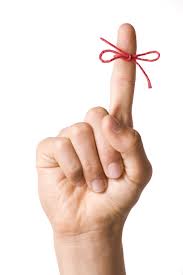 [Speaker Notes: Kathy]